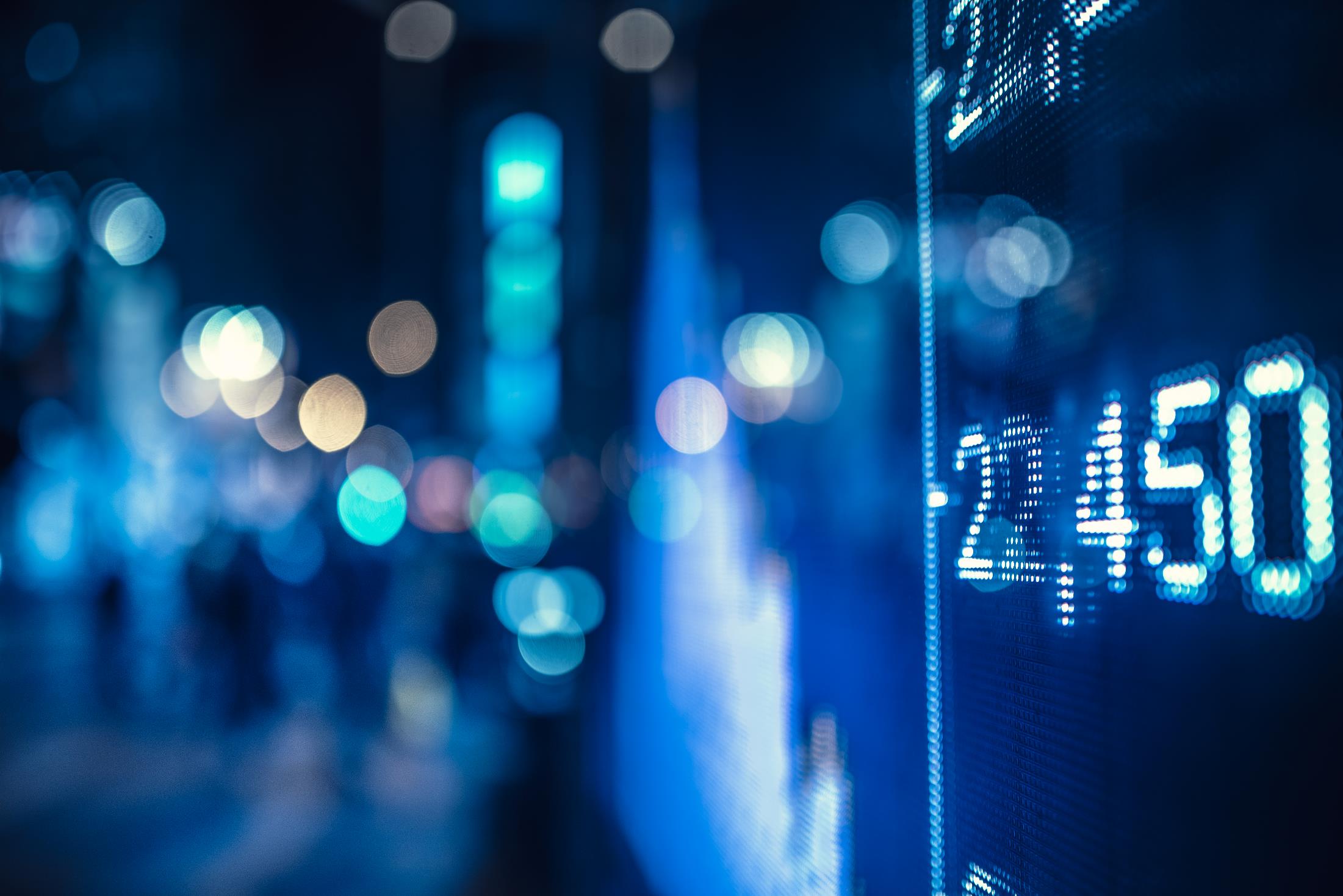 Binary to Decimal
Convert 011001102 to decimal
To convert the binary number to decimal
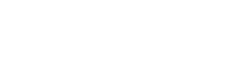 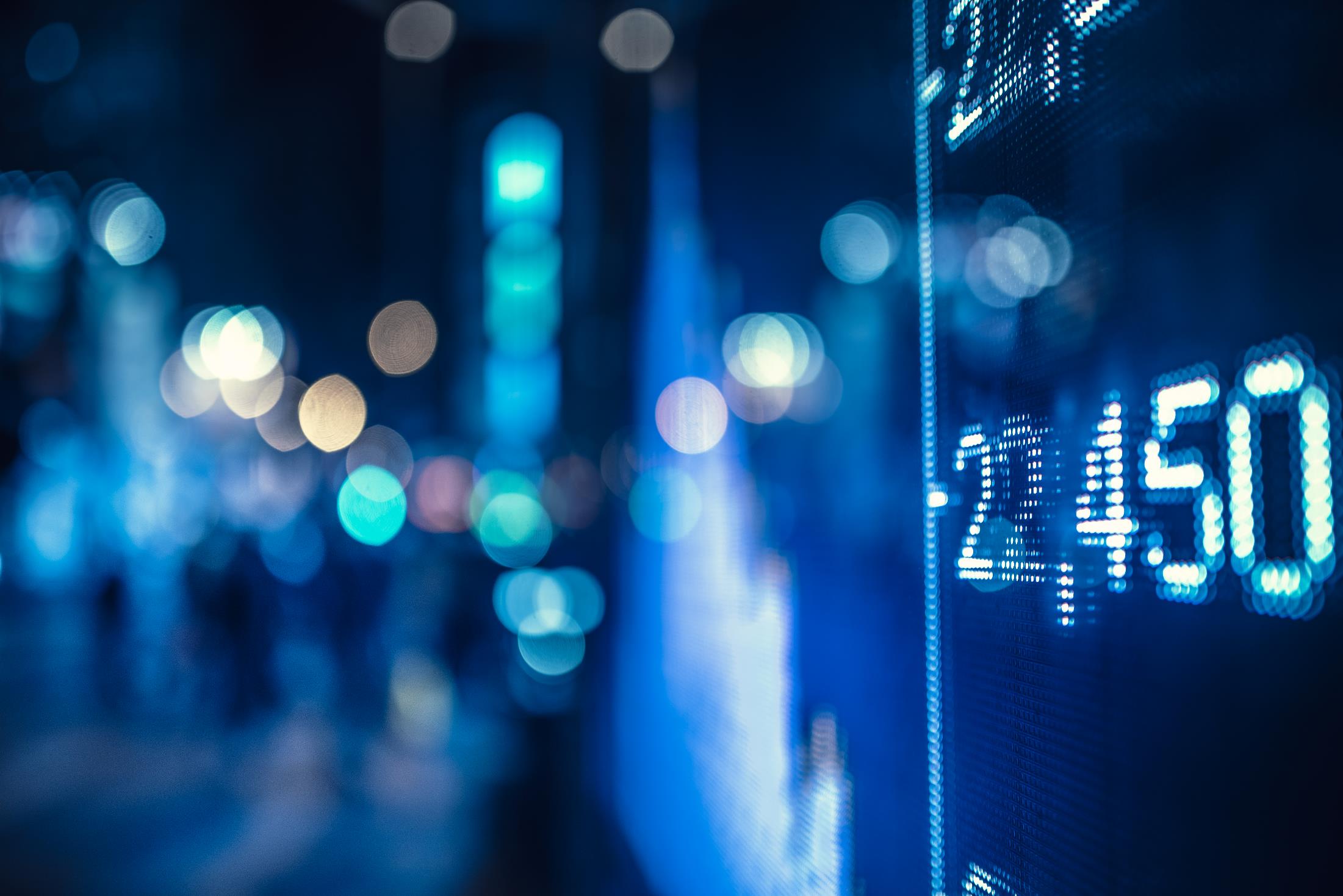 Binary to Decimal
0
1
1
1
0
0
Convert 011001102 to decimal
0
1
Mark out the place values for each binary digit
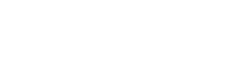 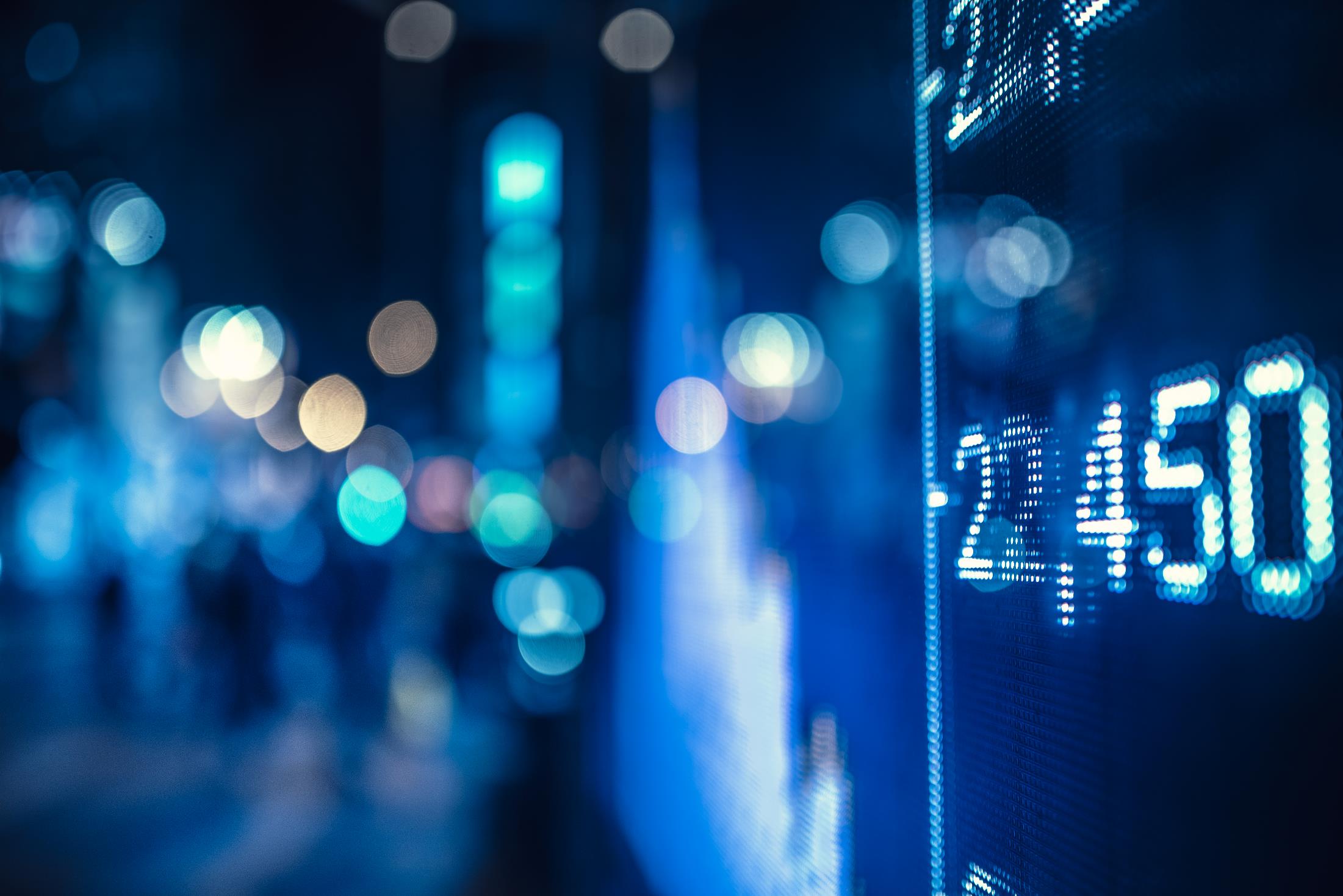 Binary to Decimal
Convert 011001102 to decimal
011001102
For each 1 add the values together
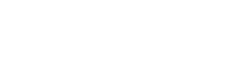 4    2
64  32
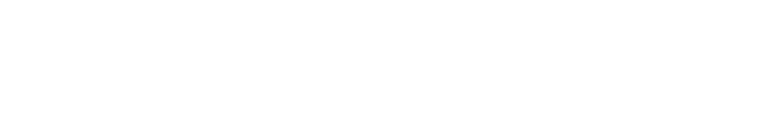 +
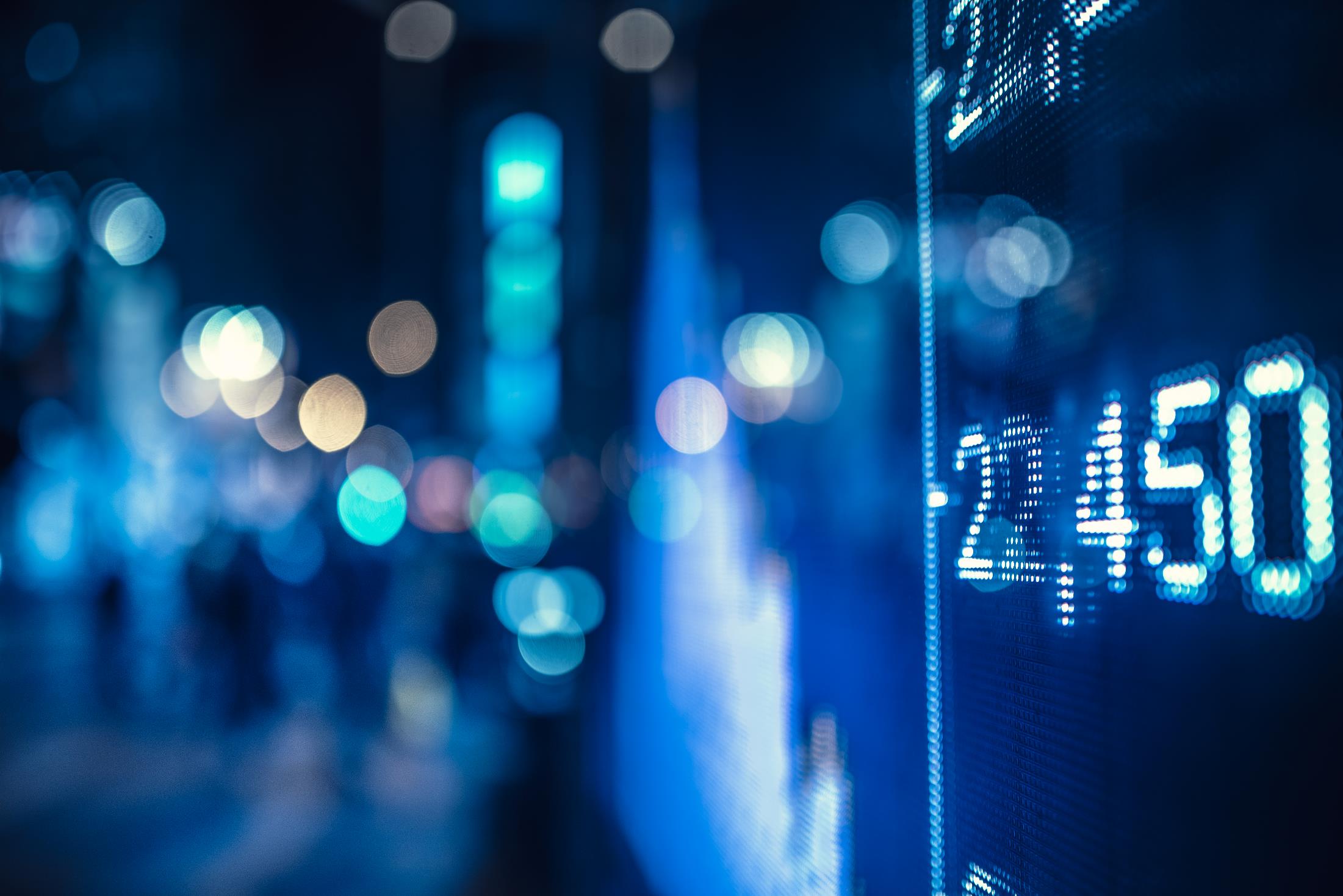 Binary to Decimal
Convert 011001102 to decimal
011001102
For each 1 add the values together
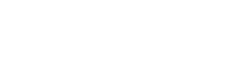 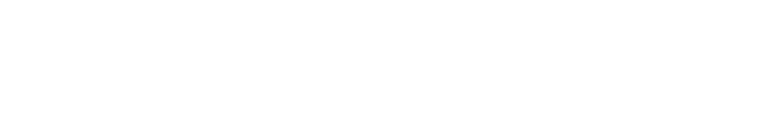 =
10210
+
4 + 2
64+32